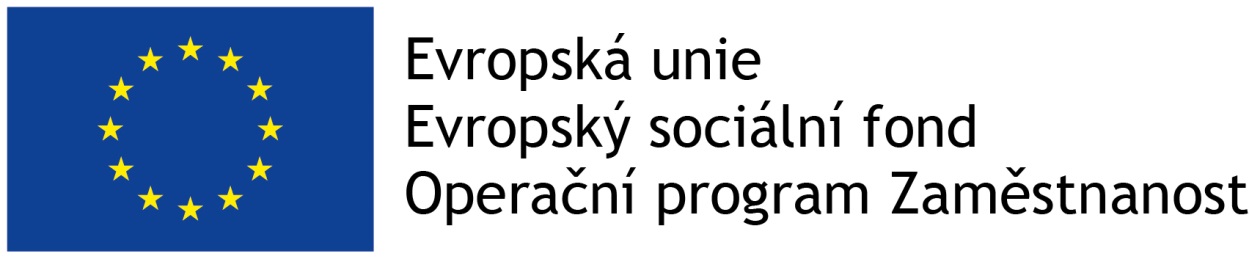 Seminář pro příjemce dotace -finanční část-
dotační program „Podpora sociálních služeb v rámci individuálního projektu Podpora sociálních služeb v Plzeňském kraji 2021 – 2022“
Obecné zásady způsobilosti
úprava v dokumentu Zásady čerpání finančních prostředků v rámci dotačního programu „Podpora sociálních služeb v rámci individuálního projektu Podpora sociálních služeb v Plzeňském kraji 2021 – 2022“ 

Způsobilý výdaj je: 
v souladu s právními předpisy (tj. zejména legislativou EU a ČR), s pravidly programu (OPZ) a s podmínkami poskytnutí podpory, 

přiměřený (optimální vztah mezi hospodárností, účelností a efektivností výdaje)

v souladu s přehledem obvyklých cen a výší mezd/platů pro komodity / pracovní pozice, které se v projektech podpořených z ESF objevují nejčastěji, dokument ke stažení na portálu esfcr.cz

vynaložen na úhradu nákladu, který vznikl v době realizace projektu, tj. ode dne 1. 1. 2021 do dne 30. 6. 2022, uhrazen do dne 20. 7. 2022

splňuje podmínky územní způsobilosti (tj. váže se na aktivity Projektu, které byly realizovány na území Plzeňského kraje)

je řádně identifikovatelný, prokazatelný a doložitelný – veškeré  účetní doklady musí být označeny registračním číslem projektu: CZ.03.2.60/0.0/0.0/15_005/0015684, číslem smlouvy o poskytnutí účelové dotace, číslem registrace sociální služby (ID) a nárokovanou částkou z projektu

vynaložen na úhradu nákladů na poskytování základních činností stanovených zákonem o sociálních službách pro příslušný druh a formu poskytování sociální služby
Kategorie způsobilých výdajů - Osobní náklady
Způsobilými osobními náklady jsou: 
a) mzdy a platy pracovníků, kteří jsou příjemcem dotace zaměstnáni výhradně pro Projekt; 

b) příslušná část mezd nebo platů zaměstnanců příjemce dotace, kteří se na realizaci Projektu podílejí pouze částí svého úvazku, a to ve výši odpovídající jejich úvazkům na Projektu; 

c) ostatní osobní náklady na zaměstnance příjemce, kteří jsou v rámci Projektu zaměstnáni na dohodu o pracovní činnosti nebo dohodu o provedení práce; 

d) výdaje na odměnu příjemce podpory, který je OSVČ . Odměna musí odpovídat vykonané práci pro Projekt. 

Tyto výdaje nesmí přesáhnout obvyklou výši v daném místě, čase a oboru.

Pro výdaje na osobní náklady platí povinnost řídit se tabulkou „Obvyklé ceny a mzdy/platy“ pro OPZ, která je k dispozici na https://www.esfcr.cz/dokumenty-opz.
Osobní náklady
!!! Pravidla OPZ !!!
Úvazek osoby, u které je odměňování i jen částečně hrazeno z prostředků Projektu, může být maximálně 1,0, tj. součet veškerých úvazků zaměstnance u zaměstnavatele včetně případných DPP a DPČ nesmí překročit jeden pracovní úvazek, a to po celou dobu zapojení daného pracovníka do realizace Projektu

Pracovní smlouvy a dohody o pracích konaných mimo pracovní poměr musí být uzavřeny v souladu se zákoníkem práce a musí povinně obsahovat především: 
popis pracovní činnosti, 
identifikaci Projektu (název či registrační číslo projektu) a rozsah činnosti, tzn. úvazek či počet hodin za časovou jednotku (měsíc, rok apod.) pro Projekt, přičemž je možné velikost úvazku specifikovat i jako proměnnou v čase, např. jako průměrnou, či v rozsahu za celý Projekt bez detailu na jednotlivé měsíce apod.,
výši odměny.

Povinné náležitosti mohou být obsaženy také v jiném dokumentu, který je součástí dokumentace k pracovněprávnímu vztahu zaměstnance (např. v pracovní náplni, mzdovém výměru, apod.)




!!! S povinnými náležitostmi pracovněprávních dokumentů musí být zaměstnanec prokazatelně seznámen !!!
Osobní náklady
Odměny

způsobilým výdajem za podmínky, že jsou odměnou za splnění mimořádného nebo zvlášť významného úkolu apod. 
musí být náležitě zdůvodněna:


		          Zdůvodnění odměn musí obsahovat:
jméno pracovníka, kterému bude odměna udělena,
měsíc, za který má být odměna udělena,
výše odměny,
částka odměny připadající na Projekt,
zdůvodnění odměny,
datum a podpis ředitele, popř. osoby pověřené k tomuto úkonu.



!!! Při poskytnutí odměn více zaměstnancům je nutné, aby existovalo zdůvodnění pro každého zaměstnance, kterému byly odměny vyplaceny !!!

!!! celková výše odměny u zaměstnance (součet všech vyplacených odměn za daný rok) nesmí přesáhnout 25 % roční limit nejvyššího platového tarifu a nejvýše přípustného osobního příplatku v příslušné platové třídě a v případě představeného též příplatku za vedení, který lze tomuto zaměstnanci jako nejvýše přípustný přiznat / roční mzdy/odměny z dohody !!!
Kategorie způsobilých výdajů - Cestovné
Způsobilé jsou výdaje spojené s pracovními cestami zaměstnanců příjemce při tuzemských cestách

Způsobilé cestovní náhrady:
jízdní výdaje (výdaje za jízdenky veřejné dopravy, místenky, jízdenky místní hromadné dopravy, výdaje související s použitím soukromého vozidla) 

ubytování (musí odpovídat cenám v místě obvyklým)

stravné (výše stravného závisí na době trvání služební cesty; vychází ze zákoníku práce a prováděcí vyhlášky MPSV)

nutné vedlejší výdaje (poplatky za dopravu a úschovu nutných osobních a pracovních zavazadel, pracovních pomůcek, parkovné, dálniční poplatek, účastnické poplatky, vstupné či vložné na akce, které jsou cílem služební cesty, na níž byl zaměstnanec vyslán svým zaměstnavatelem (konference, veletrh)
Kategorie způsobilých výdajů - Nákup zařízení a vybavení a spotřebního materiálu
Způsobilé jsou výdaje spojené s nákupem nového nebo použitého vybavení (včetně například nábytku, pokud je nezbytný pro realizaci Projektu). 

Výdaje na pořízení nebo technické zhodnocení dlouhodobého hmotného a nehmotného majetku jsou nezpůsobilé. 

Pokud jsou pořízené položky využívány i k jiným účelům, které přímo nesouvisí s cíli Projektu, způsobilá je pouze poměrná část těchto výdajů.

Příjemce je povinen zajistit evidenci zařízení a vybavení pořízeného v rámci Projektu (nábytek, výpočetní technika, skartovačky, tiskárny, kopírky, mobilní telefony apod.).
Nákup zařízení a vybavení a spotřebního materiálu
!!! Pravidla OPZ!!!
Nákup zařízení a vybavení pro realizační tým Projektu  - nárokovat a proplácet lze pouze výši nákladů na zařízení a vybavení, která odpovídá předpokládané výši úvazku člena realizačního týmu ve vztahu k jeho zapojení do realizace Projektu. Úvazky jednotlivých členů realizačního týmu je možné sčítat. 

Pro nákup zařízení a vybavení platí povinnost řídit se tabulkou „Obvyklé ceny a mzdy/platy“ pro OPZ, která je k dispozici na https://www.esfcr.cz/dokumenty-opz. 

Případné využívání spotřebního materiálu pro účely i mimo Projekt vyžaduje rozdělení dotčených výdajů na část relevantní pro Projekt a zbývající část.

Výpočetní technikou se rozumí stolní počítač, přenosný počítač (notebook apod.) nebo tablet. Vždy platí, že lze koupit jen jeden druh výpočetní techniky (pokud je zakoupen např. stolní počítač, není možné koupit pro daného zaměstnance ještě notebook apod.).
Kategorie způsobilých výdajů - Režijní náklady, Odpisy
Nájem či leasing zařízení a vybavení, budov
nájem/splátky operativního leasingu  - způsobilý výdaj
splátky finančního leasingu – nezpůsobilý výdaj

Ostatní režie
energie, 
telekomunikační služby (telefon, internet),
 úklid, údržba,
 poštovné, 
potraviny v souvislosti se zajištěním základní činnosti (poskytnutí stravy nebo pomoc při zajištění stravy), 
čisticí prostředky apod.

Odpisy
Pro účely posuzování způsobilosti výdajů se za způsobilý výdaj považuje daňový odpis (vypočtený ze vstupní ceny majetku) maximálně do výše poměrné části ročních odpisů stanovené s přesností na měsíce či dny připadající na dobu realizace Projektu.

Odpisy dlouhodobého hmotného a nehmotného majetku používaného pro účely Projektu jsou způsobilým výdajem za dobu trvání Projektu za předpokladu, že nákup takového majetku není součástí způsobilých výdajů na Projekt.
Kategorie způsobilých výdajů - Drobné stavební úpravy/DPH
Drobné stavební úpravy

Výdaje na drobné stavební úpravy jsou způsobilé, pokud cena všech dokončených stavebních úprav v jednom zdaňovacím období nepřesáhne v úhrnu 40.000 Kč na každou jednotlivou účetní položku majetku (např. výdaje spojené s úpravou pracovního místa nebo které usnadní přístup osobám zdravotně postiženým). 
Pokud má příjemce daný majetek v nájmu, lze hradit stavební úpravy z Projektu pouze v případě, že je možnost provádění stavebních úprav nájemcem ošetřena v nájemní smlouvě.
Stavební úpravy přesahující limit 40 000,- Kč za účetní položku jsou nezpůsobilé.

DPH

Určení způsobilosti DPH se liší pro plátce a neplátce DPH:

Plátce DPH 
– způsobilým výdajem je ta část DPH, u které podle zákona o dani z přidané hodnoty nemá plátce nárok na odpočet daně na vstupu (například náklady na reprezentaci). 

Neplátce DPH 
– daň z přidané hodnoty je způsobilým výdajem.
Kategorie způsobilých výdajů - Nákup služeb
Dodání služby musí být nezbytné k realizaci Projektu a musí vytvářet novou hodnotu. 

Předmětem nákupu mohou být zejména následující služby:
zpracování analýz, průzkumů, studií;
lektorské služby;
školení a kurzy, příp. mentoring;
vytvoření nových publikací, školicích materiálů nebo manuálů, CD, DVD atd. (pozn. nejedná se o nákup původních děl);
pronájem prostor pro práci s cílovou skupinou (např. pronájem učebny, pronájem prostor pro chráněnou dílnu apod.)


nákup služeb prostřednictvím veřejné zakázky:
při zadávacím řízení musí být:

postupováno  v souladu se zákonem o zadávání veřejných zakázek a  interní směrnicí k zadávání veřejných zakázek,

dodrženy zásady hospodárnosti, efektivnosti a účelnosti. 

dodrženy zásady transparentnosti, přiměřenosti, rovného zacházení a zákazu diskriminace.
Nezpůsobilé výdaje
Výdaje, které nesouvisí s poskytováním základních činností sociální služby.

Úroky z dlužných částek, kromě grantů udělených v podobě subvencí úrokových sazeb nebo subvencí poplatků za záruky.

Daň z přidané hodnoty, kromě případů, kdy je podle vnitrostátních právních předpisů neodpočitatelná.

Výdaje na zdravotní péči poskytovanou podle § 36 zákona o sociálních službách.

Investiční výdaje, tj. výdaje na pořízení nebo technické zhodnocení dlouhodobého hmotného a nehmotného majetku.

Výdaje na nákup infrastruktury a na rekonstrukci infrastruktury v rozsahu větším než jsou drobné stavební úpravy. 

Rezervy, náklady příštích období a opravné položky provozních nákladů.

Plnění sociálního charakteru poskytovaná zaměstnancům v případech, kdy na tato plnění nevzniká nárok podle právních předpisů, například příspěvky na penzijní připojištění se státním příspěvkem, doplňkové penzijní spoření a životní pojištění, dary k životním jubileím a pracovním výročím, příspěvky na rekreaci.

Jubilejní odměny zejména při dovršení věku a při prvním skončení pracovního poměru po přiznání důchodu či za poskytnutí pomoci při předcházení požárům nebo při živelních událostech, jejich likvidaci nebo odstraňování jejich následků nebo při jiných mimořádných událostech, při nichž může být ohrožen život, zdraví nebo majetek, uvedené v § 224 odst. 2 zákoníku práce, pojednávající o péči o zaměstnance a jejich pracovních podmínkách. Všechny tyto odměny mají povahu věrnostního či stabilizačního plnění a nepovažují se za součást mzdy zaměstnance.
Nezpůsobilé výdaje
Pravidelné odměny, tj. odměny poskytnuté za standardní výsledky práce a odměny nesouvisející s prací na Projektu.

Výdaje na finanční leasing.

Daně a poplatky nesouvisející s poskytováním základních činností u jednotlivých druhů sociálních služeb.

Smluvní pokuty, úroky z prodlení, ostatní pokuty a penále, odpisy nedobytných pohledávek, úroky, kursové ztráty, dary, manka a škody, výdaje na tvorbu fondů, úbytek cenných papírů a podílů v případě jejich prodeje, úroky z prodlení podle smlouvy o úvěru, výdaje spojené se získáním bankovních záruk a obdobné bankovní výlohy, jakož i depozitní poplatky.

Výdaje, které nelze účetně doložit.  

Vstupné na kulturní a sportovní akce pro zaměstnance. Nejedná se o náklad související s poskytováním základních činností sociální služby.

Výdaj nesplňující obecné podmínky uznatelnosti – nákup zařízení a vybavení ke konci Projektu je považováno za porušení zásady hospodárnosti


Nákup zařízení a vybavení v období ke konci Projektu, tj. od 1. 4.  - 30. 6. 2022 – za způsobilý výdaj lze uznat pouze poměrnou část výdaje odpovídající době využití tohoto zařízení a vybavení pro realizaci Projektu. 

!!! Podmínka stanovená k nákupu zařízení a vybavení k danému časovému intervalu se nevztahuje na pořízení:
 
sezónního zařízení a vybavení, které je využitelné pouze v určitém období roku (např. venkovní nábytek pořizovaný až v letních měsících roku), 

zařízení a vybavení pro nově nastupujícího zaměstnance,

zařízení a vybavení určeného jako náhrada za nefunkční zařízení a vybavení po předchozím souhlasu Odboru sociálních věcí Krajského úřadu Plzeňského kraje (účetní doklad o vyřazení původního zařízení a vybavení z užívání bude předložen v rámci veřejnosprávní kontroly).
Čerpání dotace
dotace bude poskytnuta čtvrtletně v 6 splátkách, přičemž výše třetí a páté splátky se bude odvíjet od předloženého vyúčtování výdajů za dané sledované období 

z dotace lze hradit pouze náklady vzniklé v období od 1. 1. 2021 do 30. 6. 2022

splátky dotace budou poukázány na účet příjemce dotace v intervalech vždy nejpozději k poslednímu dni v měsíci následujícím po ukončení každého tříměsíčního monitorovacího období, s výjimkou 1. splátky, která bude poukázána na účet do 31. 1. 2021

podmínkou pro poukázání splátek dotace je včasné a řádné předložení průběžné zprávy o realizaci projektu a vyúčtování výdajů za dané sledované období
Vyúčtování výdajů
Povinnost dokladovat uhrazené výdaje vyplývá z kap. 6.3.2 Specifikum dokladovaných výdajů Specifické části pravidel pro žadatele a příjemce v rámci OPZ pro projekty se skutečně vzniklými výdaji a případně také s nepřímými náklady.

Formulář Vyúčtování výdajů bude doložen za dobu realizace projektu třikrát, vždy za období 6 měsíců:
      1. sledované období – 1. 1. 2021 – 30. 6. 2021 (lze zohlednit výdaje uhrazené do 20. 7. 2021)
      2. sledované období – 1. 7. 2021 – 31. 12. 2021 (lze zohlednit výdaje uhrazené do 20. 1. 2022)
      3. sledované období – 1. 1. 2022 – 30. 6. 2022 (lze zohlednit výdaje uhrazené do 20. 7. 2022).

Vyúčtované uhrazené výdaje kontrolovány v rámci žádosti o platbu MPSV          záloha na další splátky závislá na vykázaných výdajích. Platí: „Co je vyúčtováno, je proplaceno.“

Výdaje schválené MPSV nesmí být měněny. Jakákoli změna již schváleného výdaje MPSV bude považována za nesrovnalost s dopadem na alokaci dotace = nezpůsobilý výdaj. 

Způsob předložení: 
v elektronické podobě ve formátu .xls či .xlsx 
v listinné podobě opatřené podpisem statutárního zástupce, popř. oprávněné osoby
Vyúčtování výdajů
Součástí Vyúčtování výdajů:

doklady vztahující se ke všem druhům výdajů:
kopie výpisů z bankovního účtu o úhradě výdaje,
účetní doklady,
interní předpis/dokument upravující rozdělení nákladů společných pro více služeb či činností s vyčíslením jednotlivých sazeb za sledované období, metodiku vypočtení režijních nákladů u spotřeby energií, u úhrady nájemného atd.

doklady vztahující se k jednotlivým druhům výdajů k příslušným položkám:
osobní náklady – mzdový list, pracovní smlouva, dohoda o pracovní činnosti, dohoda o provedení práce, 
režijní výdaje – smlouva o splátkách operativního leasingu, smlouva o pronájmu, aj.
služby, drobné stavební úpravy – smlouvy dokladující vztah aj.,
hmotný majetek, kancelářské potřeby, školení – faktury/účtenky/paragony.

v odůvodněných případech:
vnitřní předpis, kolektivní smlouvu nebo obdobný dokument, který stanoví kritéria pro poskytování mimořádných odměn/cílových odměn,
zdůvodnění vyplacení mimořádných odměn/cílových odměn,
knihu jízd.



!!! všechny doklady uvedené ve formuláři musí splňovat požadavky formální správnosti účetních dokladů stanovené 
v § 11 zákona o účetnictví !!!

Způsob předložení:
osobně do rukou projektového manažera, nebo
v elektronické podobě v zabezpečeném souboru na e-mail projektového manažera
Mimořádná splátka dotace
výše mimořádné splátky činí rozdíl mezi celkovou částkou dotace a souhrnnou výší finančních prostředků poskytnutých v rámci první až šesté splátky dotace
mimořádná splátka může být poskytnuta pouze na základě žádosti podané nejpozději do 15. února 2022
podmínkou pro převedení mimořádné splátky je řádné a včasné předložení vyúčtování výdajů za celý rok 2021 (vyúčtování výdajů uhrazených z první až čtvrté splátky dotace)
žádost o mimořádnou splátku podaná před datem předložení vyúčtování výdajů třetí a čtvrté splátky zálohy, tj. před datem 20. ledna 2022, bude zamítnuta
mimořádná splátka bude proplacena do 31. března 2022

formulář žádosti o mimořádnou splátku dotace bude uveřejněn na webových stránkách Plzeňského kraje
Čerpání dotace – příklad nevyužití mimořádné splátky
Finanční dotace na 18 měsíců v celkové výši 600 000 Kč
Výše jednotlivých splátek dotace činí 100 000 Kč
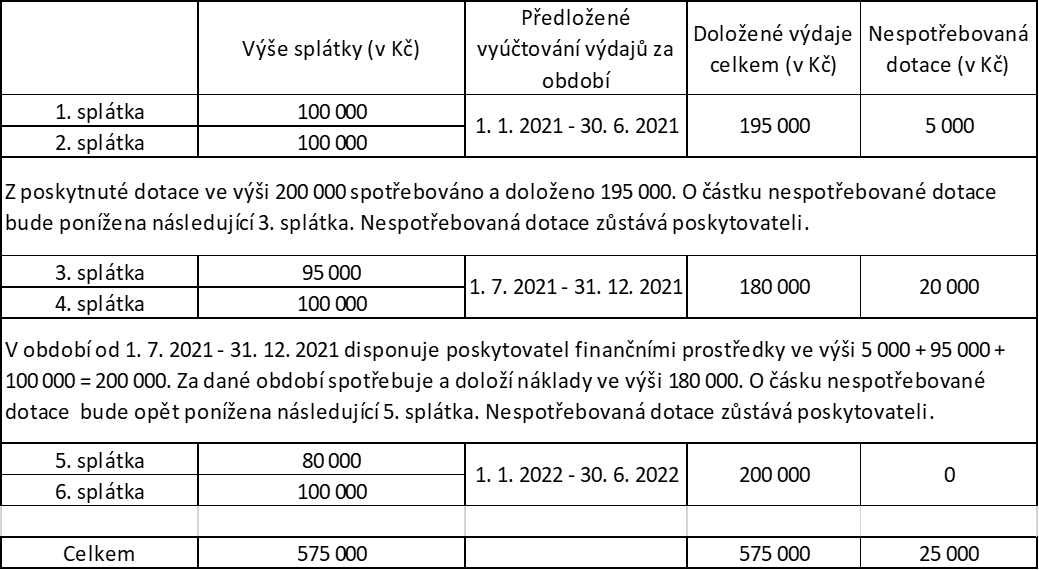 Čerpání dotace – příklad využití mimořádné splátky
Finanční dotace na 18 měsíců v celkové výši 600 000 Kč
Výše jednotlivých splátek dotace činí 100 000 Kč
Žádost o mimořádnou splátku dotace
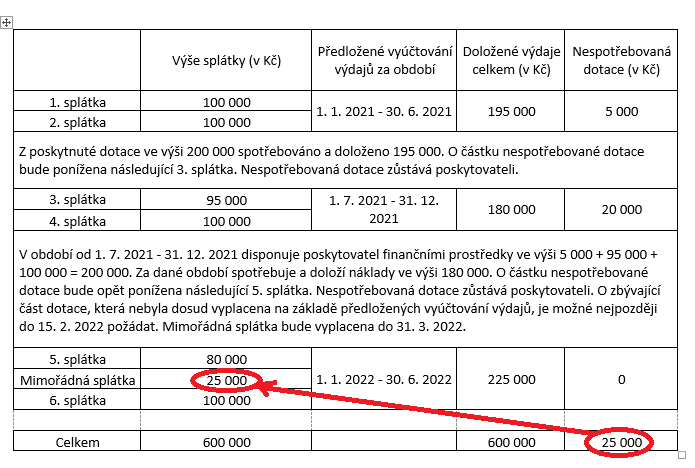 Vyúčtování dotace
Průběžné vyúčtování dotace
povinnost předložit vyúčtování dotace za rok 2021 nejpozději do dne 21. 1. 2022
!!! nevkládat do systému eDotace !!!
součástí vyúčtování dotace ambulantních a terénních služeb je informace o výši úvazků odpovídající průměrné měsíční výši úvazků dané služby za kalendářní rok 2021
výše úvazků může být navýšena o 20%
 výše úvazků může klesnout o 20% 
součástí vyúčtování dotace pobytových služeb je informace o počtu lůžek odpovídající průměrné měsíční výši počtu lůžek dané služby za kalendářní rok 2021

Závěrečné vyúčtování dotace
- povinnost předložit vyúčtování dotace za celou dobu realizace projektu, tj. za období 1. 1. 2021 – 30. 6. 2022, v elektronické podobě prostřednictvím systému eDotace nejpozději do 31. 7. 2022 

formuláře k průběžnému i závěrečnému vyúčtování dotace budou uveřejněny na webových stránkách Plzeňského kraje
Změny v rozpočtu
Bez předchozího souhlasu 
snížení položky
navýšení jedné položky do 15% původní hodnoty 

o provedené změně rozpočtu příjemce dotace pouze informuje poskytovatele v termínu stanoveném pro předložení závěrečného vyúčtování dotace

S předchozím souhlasem
navýšení jedné položky o více než 15% původní hodnoty
vznik nové položky rozpočtu
o případné změny v rozpočtu je možné požádat nejpozději do 15. 2. 2022 na předepsaném formuláři, který bude dostupný na webových stránkách Plzeňského kraje
!!! bez předchozího souhlasu není možné provést změnu rozpočtu  odvod za porušení rozpočtové kázně  1- 10% z přesunutých prostředků !!!
Další povinnosti příjemce
informovat poskytovatele o obdržení finančních prostředků z veřejných rozpočtů od jiného subjektu v termínu stanoveném pro předložení průběžného vyúčtování
odděleně účtovat o veškerých výnosech a nákladech vzniklých při poskytování sociální služby, na kterou má Pověření
vést účetnictví v souladu se zákonem o účetnictví
vést své výnosy a náklady (příjmy a výdaje) transparentně s jednoznačnou vazbou ke konkrétní sociální službě – identifikátoru služby (např. analytické účty, účetní střediska, zakázky)
vést výnosy a náklady (příjmy a výdaje) spojené s poskytováním příslušné sociální služby v účetnictví příjemce odděleně od výnosů a nákladů (příjmů a výdajů) spojených s jinými službami či činnostmi příjemce
povinnost odděleného účtování se vztahuje na sociální službu poskytovanou v rozsahu základních činností
poskytuje-li příjemce sociální službu i věkové skupině osob mladší 15 let a starší 65 let včetně), je povinen čerpat dotaci pouze na úhradu nákladů souvisejících s poskytováním základních činností sociální služby osobám starším 15 let včetně a mladším 65 let – vnitřním předpisem stanoví, jaká část společných nákladů je nákladem na poskytování základních činností pro věkovou skupinu osob podporovanou projektem
Další povinnosti příjemce
poskytuje-li příjemce více služeb nebo vykonává-li i jiné činnosti než základní činnosti sociální služby, je povinen mít vnitřním předpisem upraveno rozdělení nákladů společných pro více služeb či činností (např. energie, nájem apod.) a způsobem uvedeným ve vnitřním předpisu o těchto nákladech během roku účtovat  toto platí i v případě služby poskytované na základě dvou Pověření.
povinnost odděleného účtování se vztahuje na veškeré položky související se sociální službou a nikoli pouze na položky související s poskytnutou dotací na příslušnou sociální službu
vedení analytické účetní evidence všech účetních případů vztahujících se k poskytnuté dotaci
povinnost označit jednotlivé originály účetních dokladů registračním číslem projektu CZ.03.2.60/0.0/0.0/15_005/0015684, číslem smlouvy, číslem registrace sociální služby – identifikátorem a částkou, která je z dotace hrazena  ve vnitřním předpisu lze definovat náhradní, například číselné nebo kódové označení čísla smlouvy o poskytnutí účelové dotace, ID sociální služby a čísla projektu a toto náhradní označení uvést na dokladu nebo na tzv. košilce účetního dokladu
Případné dotazy k obsahu prezentace zasílejte nejpozději do 15. 12. 2020 na e-mail: 
renata.kulhankova@plzensky-kraj.cz, 
hana.jilkova@plzensky-kraj.cz.


Dotazy budou zpracovány a zveřejněny v Pravidlech a postupech při poskytování sociálních služeb jako služeb obecného hospodářského zájmu a při čerpání dotací v rámci dotačního programu „Podpora sociálních služeb v rámci individuálního projektu Podpora sociálních služeb v Plzeňském kraji 2021 – 2022“ na portálu Plzeňského kraje v sekci Individuální projekt Podpora sociálních služeb v Plzeňském kraji 2021 – 2022.